Empathetic Nurses and Their Reactions Towards Hostile Patients
Rebecca Marselle, Junior Psychology Major,
&
Lisa L. Scherer, Ph.D.
Department of Psychology, University of Nebraska at Omaha


Presentation for the University of Nebraska at Omaha Research and Creativity Fair
March 1, 2019
Healthcare workers experiencing physical aggression from patients: Why does it matter?
Healthcare professionals are frequently victims to what the Department of Labor defines as Type II violence, or customer-to-employee violence

In a 2005 study, 80% of healthcare professionals reported experiencing physical aggression at some point in their career (Clements, DeRanieri, Clark, Manno, & Kuhn, 2005)
Marselle & Scherer, 2019
A Brief Overview
I will be covering three main sections  experienced physical aggression in the healthcare field
I. Frequency of aggression from patients to healthcare professionals, and other organizational environmental factors 
II. Empathy of healthcare professionals and how that affects their experiences
III. The consequences for healthcare professionals that experience physical aggression
Marselle & Scherer, 2019
Patients and Physical Aggression
Physical aggression by patients more commonly seen in emergency department units than other units (Baxter, Hafner, & Holme, 1992)
73% of nurses believe being physically assaulted by patients is part of the job (Erikson & Williams-Evans, 2000)
There are emotional, physical, and psychological consequences for nurses experiencing physical aggression (Gates, Gillespie, & Succop, 2011)
Exposure to physical aggression has been shown to decrease productivity
Marselle & Scherer, 2019
Organizational Environmental Factors Influencing Frequency of Patient Aggression
Some organizational factors are shown to increase the frequency of patient aggression towards healthcare professionals
Long patient waits, poor staffing levels, inadequate resources (Roche, Diers, Duffield, & Catling, 2010)
Lack of training or poor training in how to handle aggressive patients (Whittington & Wykers, 1996)
Perception of poor violence prevention climate (Arnetz, Hamblin, Sudan, & Ametz 2018)
Marselle & Scherer, 2019
Organizational Environmental Factors Influencing Frequency of Patient Aggression
Presence of physical and technological measures to reduce violence (e.g enhanced security or alarms, better exit routes, regular security patrols, metal detectors, panic buttons, surveillance technology, barrier protection as keypad access doors and fencing) (The Joint Commission, 2018)
Customer service concerns overshadow aggression toward employees, so nothing is done even when the aggression is reported (Blando, Ridenour, Hartley, & Casteel 2014)
Marselle & Scherer, 2019
Conceptualizations of Empathy
Definition of Empathy: phenomenon in which one individual, through observing another, comes to understand another's thoughts or feelings (Kalisch, 1973)
Goleman asserts three components (Goleman, McKee, & Waytz, (2017):
Cognitive
Affective (Emotional)
Empathic Concern (Compassionate)
Varies in accuracy (Baillie, 1995)
Primary level accurate empathy
Advanced accurate empathy
Marselle & Scherer, 2019
Healthcare Professional Characteristic Influencing Patient Aggression: Empathy
Individual characteristics of healthcare professionals that could influence patient aggression could be trained
In this case, it is seen that empathy is something that can be trained among healthcare professionals and can therefore influence patient aggression 
Nurses who received training for empathy were seen to be more empathetic than nurses who did not receive such training (Herbek & Yammarino, 1990)
Marselle & Scherer, 2019
Nurse Empathy: How it Affects their Interactions with Patients
Nurses shown to be more empathetic report less instances of physical aggression from their patients (Halpern, 2007) 
Nurses in a psychiatric nursing study were seen to experience more aggression if they were less social and tolerant with their patients (Bilgin, 2009)
Patient perceived empathy from health care professionals results in increased patient satisfaction and compliance (Kim, Kaplowitz, & Johnston, 2004)
Marselle & Scherer, 2019
Nurse Empathy: How it Affects Their Well-Being
Empathy also affects nurses well-being (Santo, Pohl, Saiani, & Battistelli, 2013):
Enhances job satisfaction and work engagement, and decreases job turnover rate
However, empathy can also cause a block in professional judgement, making it difficult to distinguish whose feelings belong to whom
Marselle & Scherer, 2019
Nurse Empathy Takeaway
Notwithstanding organizational cultural variables and patient variables, empathy in the healthcare field is important because it has been shown to decrease incidences of physical aggression from patients
Marselle & Scherer, 2019
Consequences of Physical Aggression
Nurses who were frequently victimized by patients experienced higher levels of emotional exhaustion and depersonalization (Winstanley & Whittington, 2002)
Nurses who experience physical aggression from patients report decreased job satisfaction and increased intent to leave the profession (Nowrouzi-Kia, Isidro, Chai, Usuba, & Chen, 2019)
Marselle & Scherer, 2019
Consequences of Physical Aggression
Increased emotional exhaustion, depersonalization, and decreased sense of personal accomplishment is also seen among physicians (Deckard, Meterko, & Fields, 1994)
Burnout is even seen in smaller areas of health care, such as home care aides, who still experience burnout due to their profession (Büssing & Höge, 2004)
Marselle & Scherer, 2019
Bringing It All Together
A high percentage of nurses and healthcare professionals experience physical aggression at some point in their career
A large percentage of these workers believe that this is a “norm” for their profession
More empathetic nurses experience less physical aggression from patients, making empathy a buffer against burnout rates
Healthcare professionals can be trained in empathy 
Healthcare professionals experiencing physical aggression show a higher level of burnout, and higher intent to leave their profession
Marselle & Scherer, 2019
Planned Study: Hypothesis
Hypothesis 1: Controlling for organizational environment factors influencing patient aggression, healthcare professionals who show higher empathy will experience less patient physical aggression than those with lower empathy
Hypothesis 2: Healthcare professionals who experience a higher frequency of physical aggression from their patients will show higher levels of burnout
Hypothesis 3: Frequency of patient physical aggression will completely mediate the impact of empathy on burnout
Marselle & Scherer, 2019
Figure of Predictions
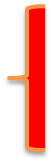 Organizational Environment Controls
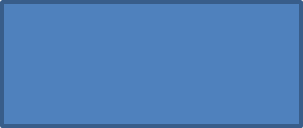 Health Caregiver Burnout
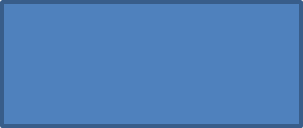 Experienced Patient Physical Aggression
Health Caregiver Empathy
Marselle & Scherer, 2019
Planned Study: Method
Participants: nurses and other health care professionals solicited as an opportunistic sampling through researchers’ contacts
Data Collection: multi-method online, anonymous questionnaire with qualitative and quantitative measures
Marselle & Scherer, 2019
Planned Study: Quantitative Measures and  Scales
Frequency of experienced patient aggression
The Overt Aggression Scale (Silver & Yudofsky, 1991)
6-point scale measuring different forms of aggression
Ex. “Does the patient cause physical harm to the professional?”
Empathy – amount felt for their patients
Jefferson Scale of Physician Empathy (Hojat, Mangione, Cohen, Gonnella, & Erdmann, 2001) 
7-point scale measuring empathy (1= strongly disagree, 7 = strongly agree)
Ex. “Does the professional believe empathy is necessary for treatment?”
Marselle & Scherer, 2019
Planned Study: Quantitative Measures and  Scales
Burnout of healthcare professionals 
Maslach Burnout Inventory Scale (Maslach & Jackson, 1981)
Emotional exhaustion, depersonalization, decreased sense of personal achievement
7-point scale measuring burnout
Ex. “Does the professional ever feel emotionally exhausted due to their profession?”
Exploratory: Intent to leave organization
Marselle & Scherer, 2019
Planned Study: Qualitative Measures
Supplement the quantitative scales with multiple open-ended questions in the online questionnaire asking the health care professional about patient aggression incidents they have experienced
Marselle & Scherer, 2019
A special thanks to my advisor and research group leader, Dr. Lisa Scherer. Thank you to my research team for all your help and support. A final thank you to everyone who listened to this presentation today.

Questions?
The University of Nebraska does not discriminate based on race, color, ethnicity, national origin, sex, pregnancy, sexual orientation, gender identity, religion, disability, age, genetic information, veteran status, marital status, and/or political affiliation in its programs, activities, or employment.
Marselle & Scherer, 2019
References
Ametz, J., Hamblin, L.E., Sudan, S., Ametz, B. (2018). Organizational determinants of workplace          violence against hospital workers. Journal of Occupational and Environmental Medicine, 60,        694-99. doi:10.1097/JOM.0000000000001345.
Baillie, L. (1995). Empathy in the nurse patient relationship. Clinical Communication, 9, 29-32.
Baxter, E., Hafner, R. J., & Holme, G. (1992). Assaults by patients: The experience and attitudes        of psychiatric hospital nurses. Australian & New Zealand Journal of Psychiatry, 26, 567-       573. doi:10.3109/00048679209072090
Blando, J., Ridenour, M.,Hartley, D., & Casteel, C. (2014) Barriers to effective implementation of         programs for the prevention of workplace violence in hospitals. OJIN: The Online Journal of         Issues in Nursing. 20, doi: 10.3912/OJIN.Vol20No01PPT01
Bilgin, H. (2009). An evaluation of nurses interpersonal styles and their experiences of violence.        Issues in Mental Health Nursing, 30, 252-259. doi:10.1080/01612840802710464
Clements, P., DeRanieri, J., Clark, K., Manno, M., &amp; Kuhn, D. (2005). Workplace violence and        corporate policy for health care settings. Nursing Economics, 23, 119-124.
Deckard, G., Meterko, M., & Field, D. (1994). Physician burnout: An examination of personal,        professional, and organizational relationships. Medical Care, 32, 745-754. 
Erickson, L., & Williams-Evans, S. A. (2000). Attitudes of emergency nurses regarding patient        assaults. Journal of Emergency Nursing, 26, 0210-0215. doi:10.1067/men.2000.106979
Marselle & Scherer, 2019
References
Gates, D. M., Gillespie, G. L., & Succop, P. (2011). Violence against nurses and its impact on        stress and productivity. Nursing Economics. 
Halpern, J. (2007). Empathy and patient–physician conflicts. Journal of General Internal        Medicine, 22, 696-700. doi:10.1007/s11606-006-0102-3
Herbek, T. A., & Yammarino, F. J. (1990). Empathy Training for Hospital Staff Nurses. Group &        Organization Studies, 15, 279–295. https://doi.org/10.1177/105960119001500304
Höge, T., & Büssing, A. (2004). Aggression and violence against home care workers. Journal of        Occupational Health Psychology, 9, 206–219. https://doi –        org.leo.lib.unomaha.edu/10.1037/1076-8998.9.3.206
Hojat, M., Mangione, S., Nasca, T. J., Cohen, M. J., Gonnella, J. S., Erdmann, J., Magee, M. (2001).        Jefferson Scale of Physician Empathy. PsycTESTS Dataset. doi:10.1037/t06851-000
Kim, S. S., Kaplowitz, S., & Johnston, M. V. (2004). The effects of physician empathy on patient        satisfaction and compliance. Evaluation & the Health Professions, 27, 237-251.        doi:10.1177/0163278704267037
Maslach, C., & Jackson, S. E. (1981). Maslach Burnout Inventory--ES Form. PsycTESTS Dataset.         doi:10.1037/t05190-000
Marselle & Scherer, 2019
References
Misener, T. R., & Cox, D. L. (2001). Misener Nurse Practitioner Job Satisfaction Scale. PsycTESTS        Dataset. doi:10.1037/t44056-000
Nowrouzi-Kia, B., Isidro, R., Chai, E., Usuba, K., & Chen, A. (2019). Antecedent factors in different        types of workplace violence against nurses: A systematic review. Aggression and Violent        Behavior, 44, 1-7. doi:10.1016/j.avb.2018.11.002
Roche, M., Diers, Duffield, C., Catling, P. (2010). Violence toward nurses, the work environment,        and patient outcomes. Journal of Nursing Scholarship, 42, 13-22.        https://doi.org/10.1111/j.1547-5069.2009.01321.x
Santo, L. D., Pohl, S., Saiani, L., & Battistelli, A. (2013). Empathy in the emotional interactions        with patients. Is it positive for nurses too? Journal of Nursing Education and Practice, 4.        doi:10.5430/jnep.v4n2p74
Silver, J. M., & Yudofsky, S. C. (1991). The Overt Aggression Scale. Journal of Neuropsychiatry, 3,        522-529.
The Joint Commission (2018). Physical and verbal violence against health care workers. Sentinal        Event Alert, 59, 1-7.
Marselle & Scherer, 2019
References
Whittington, R.,& Wykes, T.,  (1996). An evaluation of staff training in psychological        techniques for the management of patient aggression. Journal of Clinical Nursing, 5, 257-261.        doi: 10.1111/j.1365-2702.1996.tb00260.x
Winstanley, S., & Whittington, R. (2002). Anxiety, burnout and coping styles in general        hospital staff exposed to workplace aggression: A cyclical model of burnout and        vulnerability to aggression. Work & Stress, 16, 302-315.        doi:10.1080/0267837021000058650
Marselle & Scherer, 2019